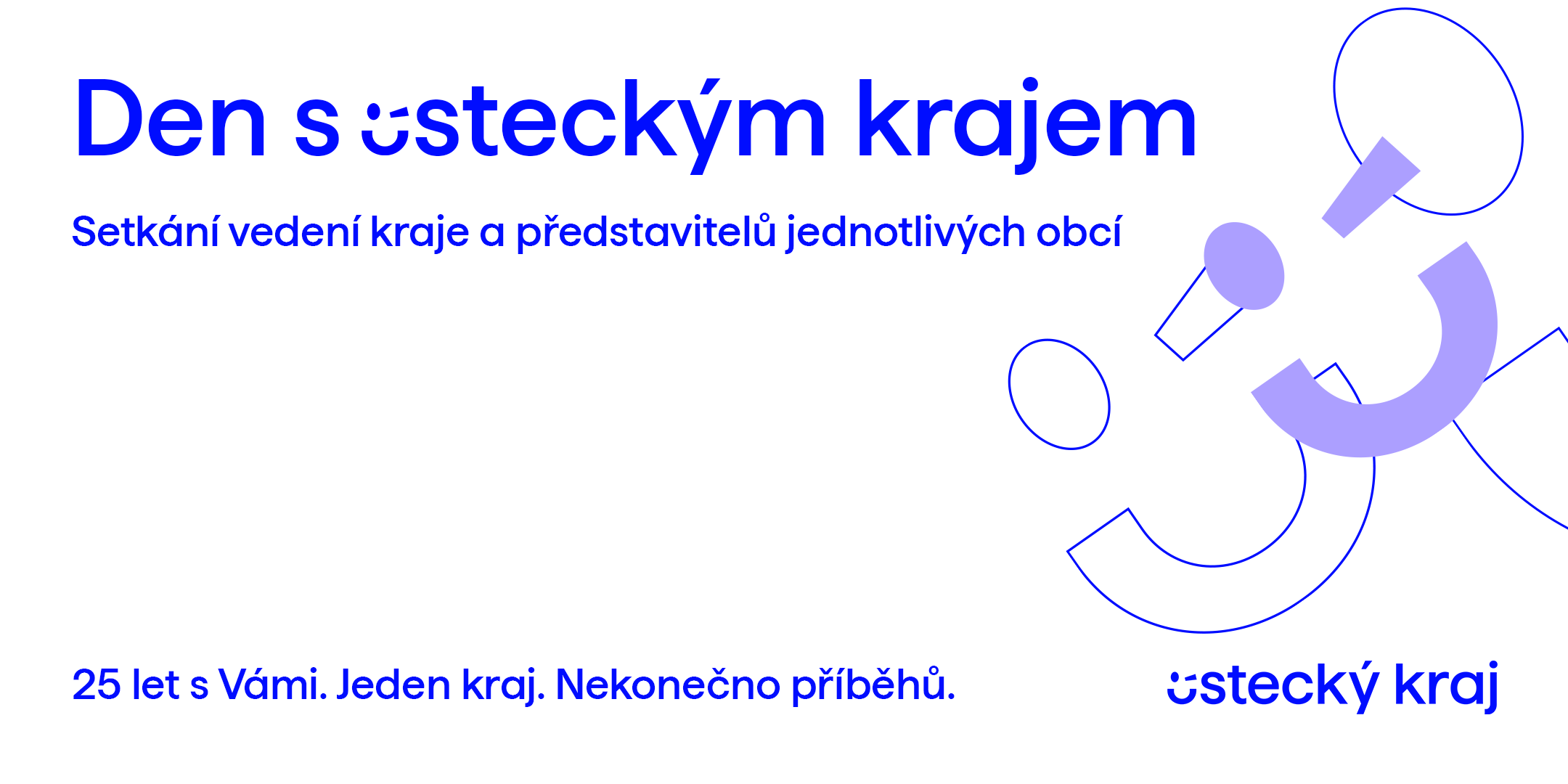 Den s Ústeckým krajem
25. března 2025 Most
Mgr. Richard Brabec - hejtman Ústeckého kraje
kompetence pro plnění úkolů v oblasti podpory podnikání, inovací a transformace, Fondu spravedlivé transformace, fondů MŽP, MMR, legislativy, krizového řízení, informačních technologií, vnějších a zahraničních vztahů, zásad územního rozvoje
Operační program Spravedlivá transformace – výzvy na posílení sociální stability, regionální školství (učebny, jídelny, sportoviště), konektivita ZŠ, zájmové vzdělávání (ZUŠ), řemeslné inkubátory,  obnova území;
Dotační program na přípravu projektových dokumentací pro obce do 3 tis. obyvatel – příjem žádostí od 14. dubna 2025.
Nabídka bezplatných služeb ECUK obcím:
využití služeb „termosnímkování“ budov a měření elektrických sítí pro optimalizace nákladů;
implementace aplikace Krajský energetický management v obcích (KEM 2.0);
pomoc s nastavením modelů sdílení dle LEX OZE II (aktivní zákazník, energetická společenství).
Den s Ústeckým krajem
25. března 2025 Most
Ing. Jindra Zalabáková - 1. náměstkyně hejtmana

kompetence pro plnění úkolů v oblasti školství, mládeže a sportu

Dotační programy:
Prevence rizikového chování 25;
Sport 25;
Volný čas;
Obědy do škol.

Centrum ŠPS ve Velebudicích 
Modernizace středních škol
Den s Ústeckým krajem
25. března 2025 Most
Ing. Tomáš Kirbs - náměstek hejtmana

kompetence pro plnění úkolů v oblasti životního prostředí, zemědělství a rozvoje venkova

V letošním roce dochází k aktualizaci všech dotačních programů v oblasti životního prostředí a zemědělství. Přivítám Vaše podněty na změny v dotačních programech, které mi můžete zasílat do 15. 4. 2025.
Žádosti o dotaci v Programu obnovy venkova Ústeckého kraje 2025 bude možné podávat od 14.04.2025 do 14.05.2025.
Den s Ústeckým krajem
25. března 2025 Most
PaedDr. Jiří Kulhánek - náměstek hejtmana

kompetence pro plnění úkolů v oblasti sociálních věcí, bezpečnosti a sociálně vyloučených lokalit

FST – výzva 58 do 30. 6. 2025, Udržení sociální stability kraje;
Změna složení regionálních komisí, obce II. a III. stupně;
Monitoring sociálních služeb.
Den s Ústeckým krajem
25. března 2025 Most
Bc. Jiří Fedoriška, MBA - radní
kompetence pro plnění úkolů v oblasti investic a majetku
Probíhá realizace akcí: „Gymnázium T. G. Masaryka, Litvínov, Studentská 640 - reko elektro, voda, topení“ za 52,3 mil. Kč vč. DPH a „OM a galerie v Mostě - komplexní zabezpečení budovy” za 12,6 mil. Kč vč. DPH;
Probíhá příprava akcí: „Rekonstrukce mostů 256 – 008 Želenice ” za 39,9 mil. Kč vč. DPH;
Participace mezi Ústeckým krajem, městem Litvínov a DOPRAVNÍM PODNIKEM měst Mostu a Litvínova, a. s. ve věci zahájení realizace stavby „Modernizace tramvajové trati Nádraží – Poliklinika, Litvínov" a následného majetkoprávního vypořádání.
Majetkoprávní vypořádání pozemků potřebné pro realizaci akce „Souhrnný plán sanace a rekultivace lomu ČSA – aktualizace 2024“ a „34. změna POPD lomu ČSA v Ervěnicích na období let 2000–2014, změna druhé aktualizace POPD lomu ČSA v Ervěnicích na období po roce 2010“.
Zasmluvnění pozemku pro realizaci akce „Metropolitní optická síť statutárního města Mostu“.
Den s Ústeckým krajem
25. března 2025 Most
Ing. Marek Hrvol - radní

kompetence pro plnění úkolů v oblasti sociálně vyloučených lokalit
Den s Ústeckým krajem
25. března 2025 Most
Ing. Radim Laibl - radní 

kompetence pro plnění úkolů v oblasti zdravotnictví

Nemocnice Krajské zdravotní, a. s. / Zdravotnická záchranná služba Ústeckého kraje, p. o. / PL Petrohrad / Dětské centrum ÚK;
DP na podporu dostupnosti zdravotních služeb v primární péči a pro občany se vzácným, onkologickým či kombinovaným postižením na podporu léčebné rehabilitace a rehabilitačních pobytů.
Den s Ústeckým krajem
25. března 2025 Most
Mgr. Bc. Tomáš Rieger - radní 

kompetence pro plnění úkolů v oblasti dopravy a silničního hospodářství

V roce 2025 se v okrese Most plánují 3 velkoplošné opravy povrchů silnic v celkové hodnotě cca 30 mil. Kč a 2 opravy či rekonstrukce souvisejícího majetku v hodnotě cca 4 mil. Kč.
Den s Ústeckým krajem
25. března 2025 Most
Ing. Jan Růžička - radní

kompetence pro plnění úkolů v oblasti finanční

Možnost zhodnocování finančních prostředků obcí a jimi zřizovaných organizací formou cash poolingu;
Platební portál Ústeckého kraje.
Den s Ústeckým krajem
25. března 2025 Most
Ing. Vlastimil Skála - radní
kompetence pro plnění úkolů v oblasti regionálního rozvoje a cestovního ruchu

Dotační program „Oživení cestovního ruchu podporou infrastruktury cestovního ruchu“;
Rozvoj sítě cyklotras – projektová příprava, značení, výstavba.

kompetence pro plnění úkolů v oblasti kultury a památkové péče

Dotační programy v oblasti kultury a památkové péče:
kulturní památky, drobné památky, kultura a podpora divadelních souborů;
Oblastní muzeum a galerie v Mostě, PD k nové stálé přírodovědné expozici;
UAPP v Mostě, záchranný archeologický výzkum – Justiční palác v Ústí nad Labem.
Den s Ústeckým krajem
25. března 2025 Most
Ing. Jiří Valenta - radní 

kompetence pro plnění úkolů v oblasti působnosti Inovačního centra Ústeckého kraje, z. s.

Služby ICUK pro firmy:
Programy a služby pro inovativní firmy (inkubační programy, program Platinn, Inovační vouchery ÚK);
Konzultace v oblasti zavádění inovací, financování projektů, komercializace výsledků a další.
Služby ICUK pro města:
Monitoring dotačních výzev (zahraničních i tuzemských);
Developing projektů (např. komunikace se zahraničním konsorciem, zakládání vhodných partnerských konsorcií, „spojka“ mezi obcemi/městy a institucemi vyhlašující výzvy);
Propojování s relevantními subjekty na základě potřeb měst a obcí.
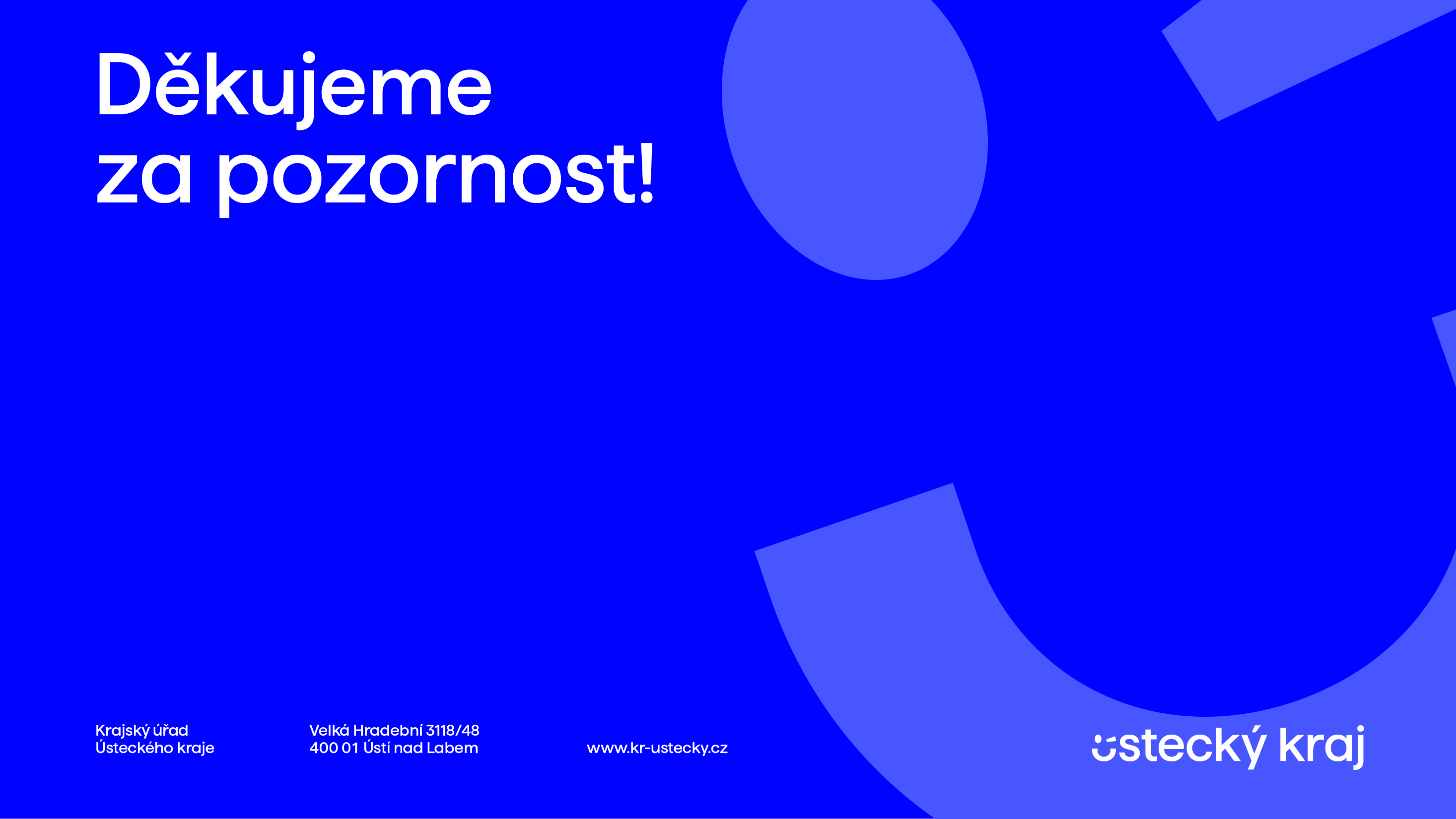 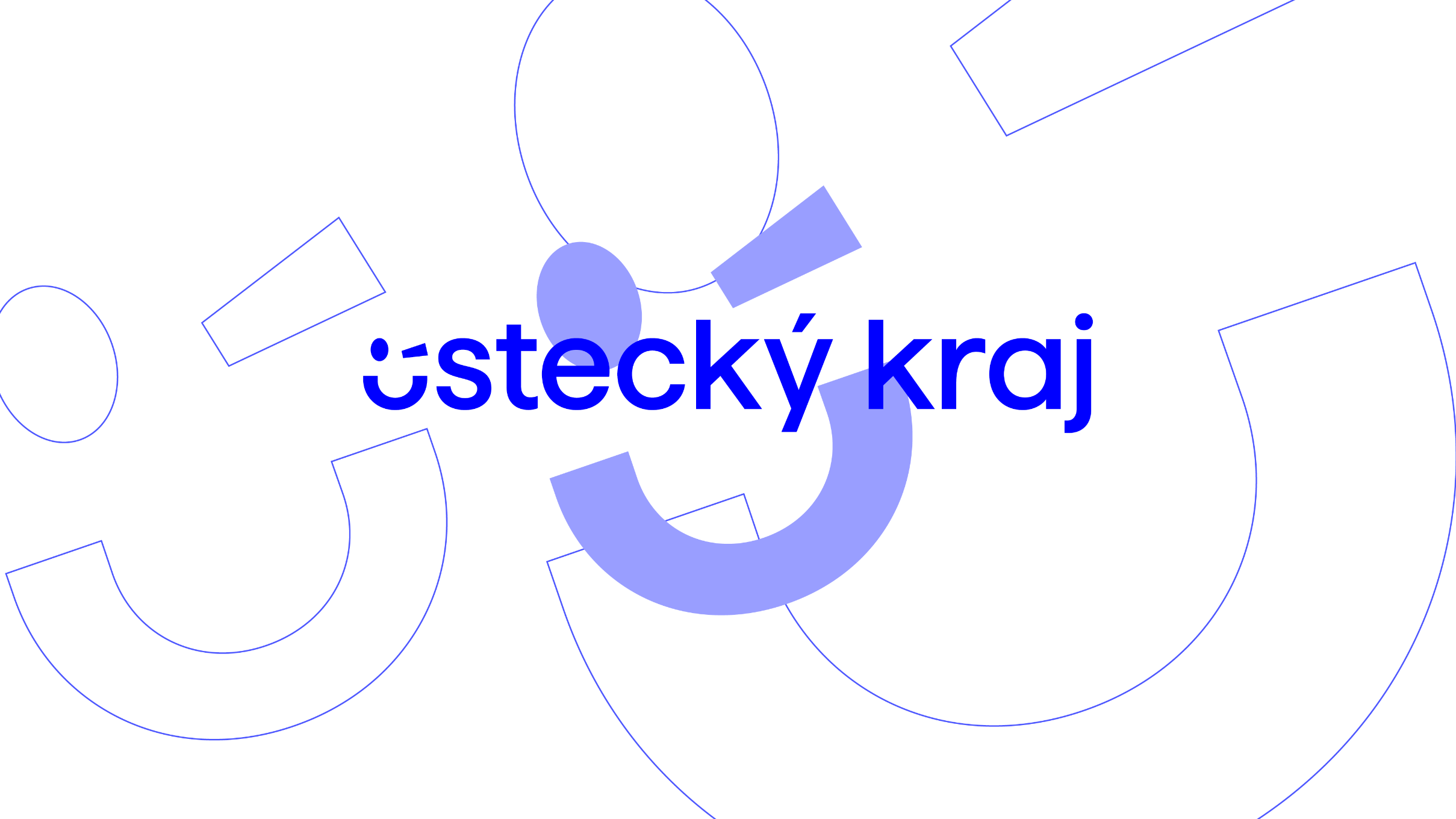